Ano letivo 2024/2025
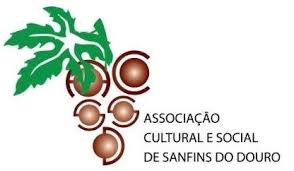 Reunião de pais
Ordem de trabalhos
2023/2024 Fim do Projeto Educativo “Um Planeta, uma Vida”
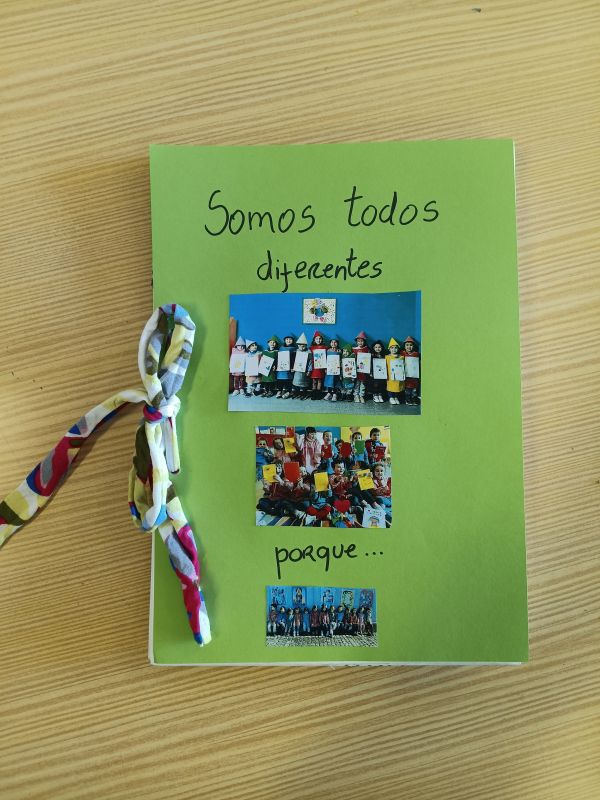 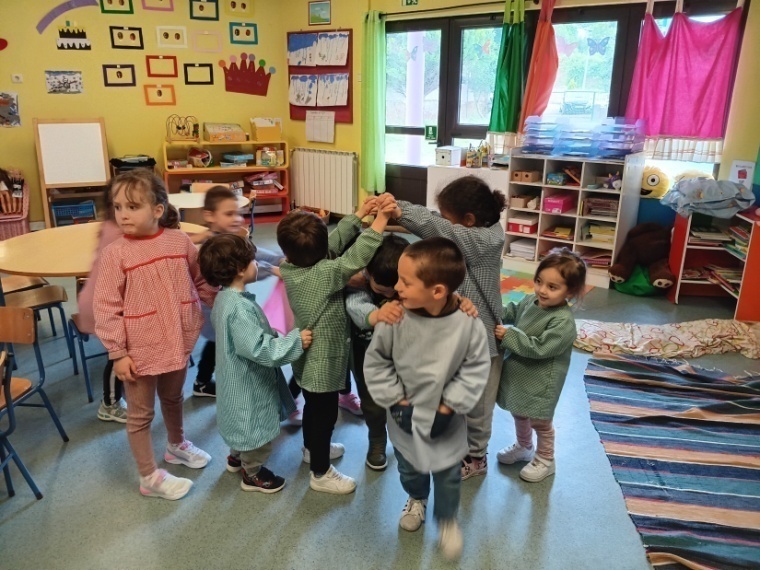 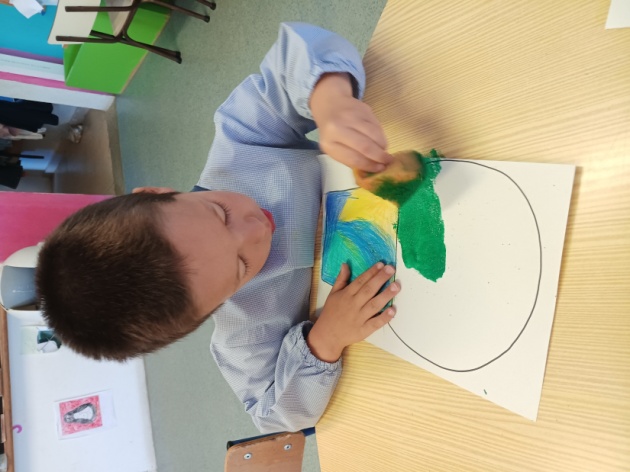 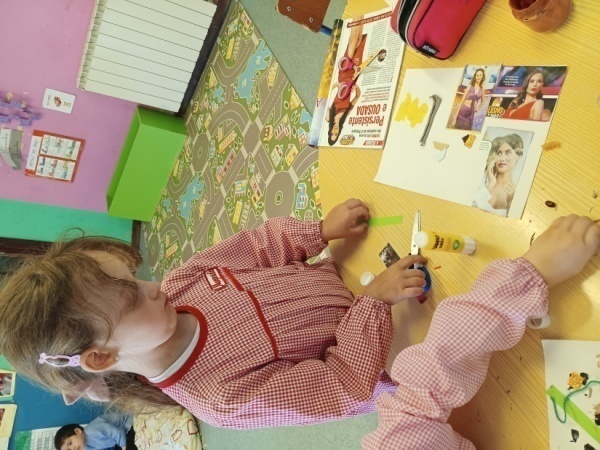 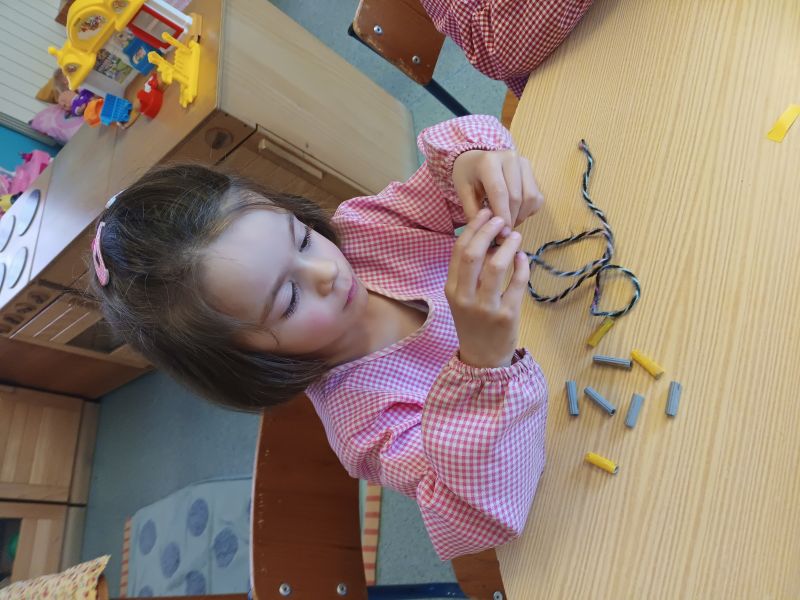 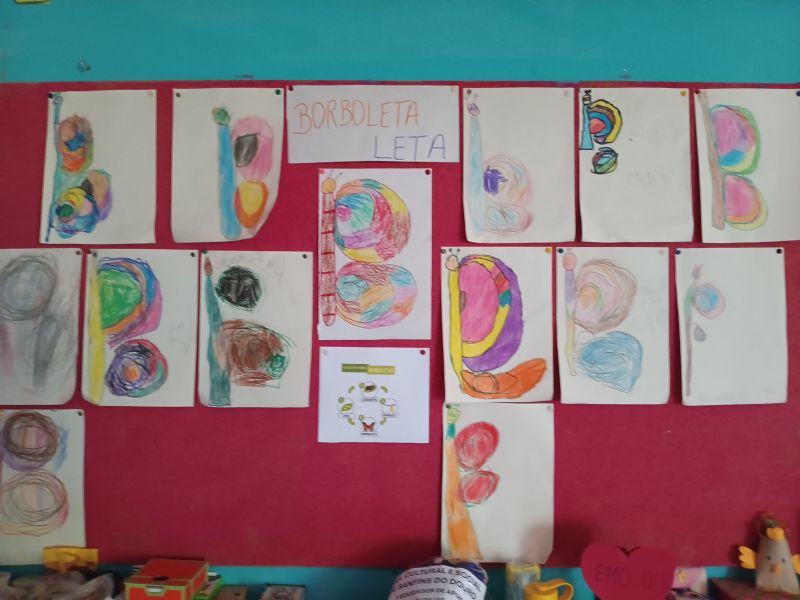 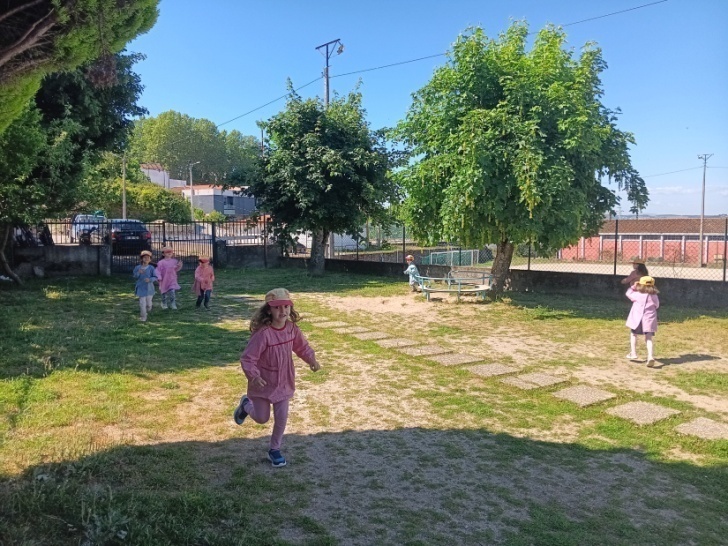 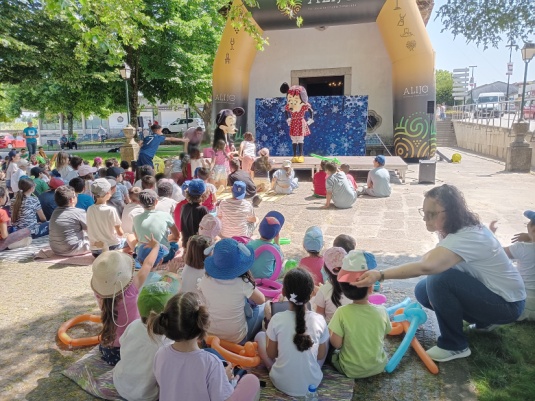 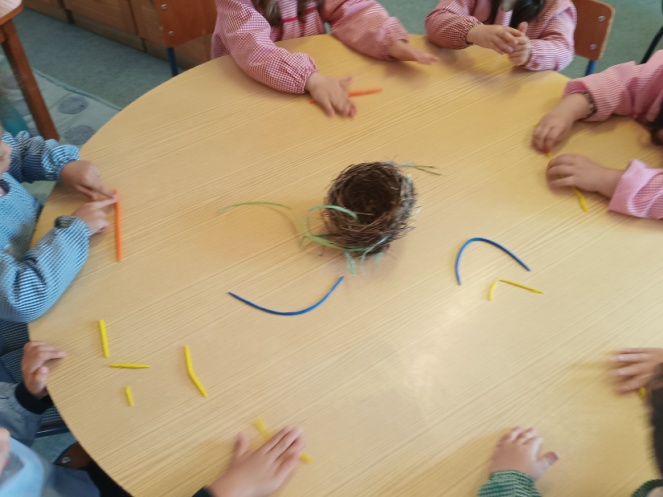 2023/2024 Fim do Projeto Educativo “Um Planeta, uma Vida”
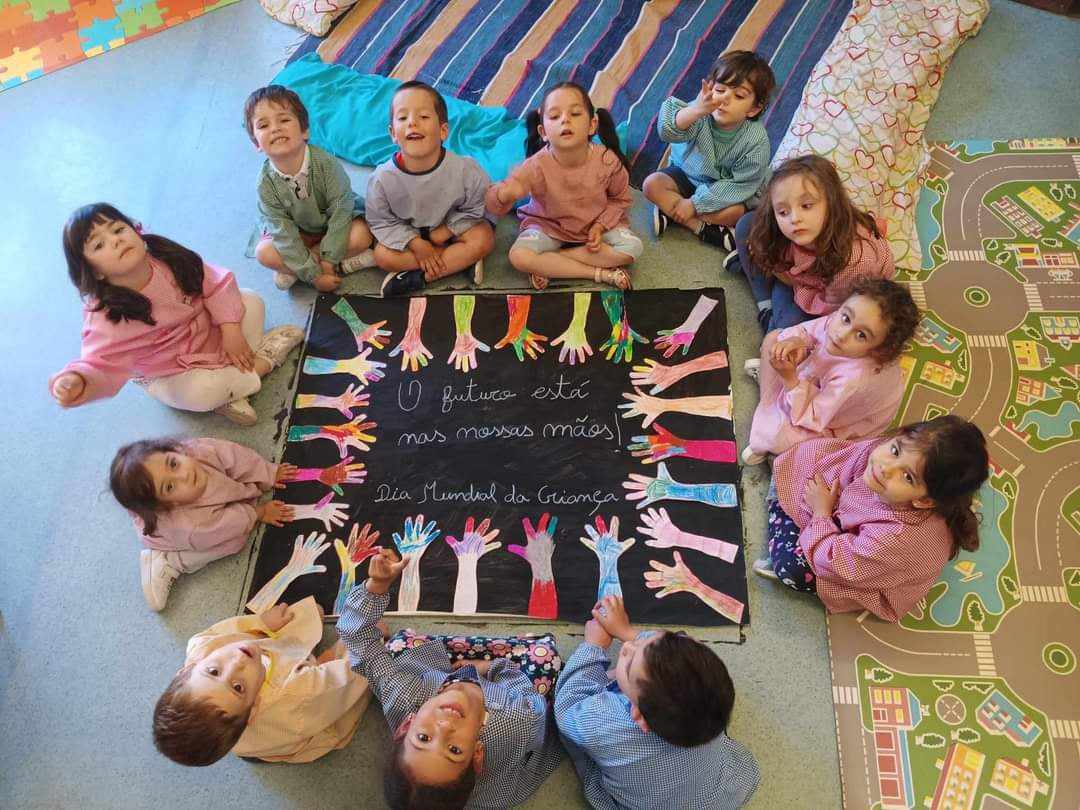 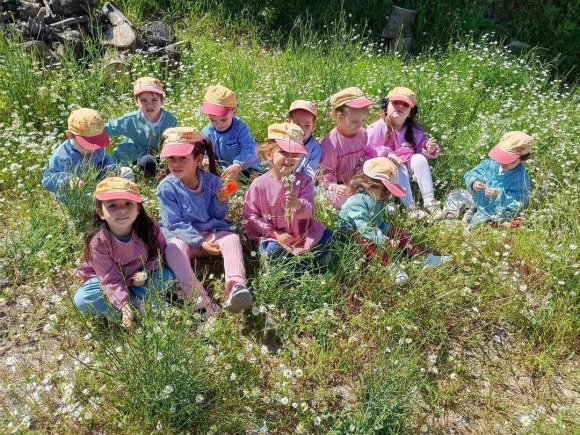 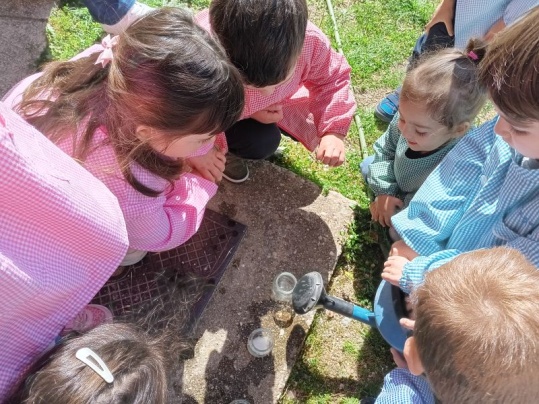 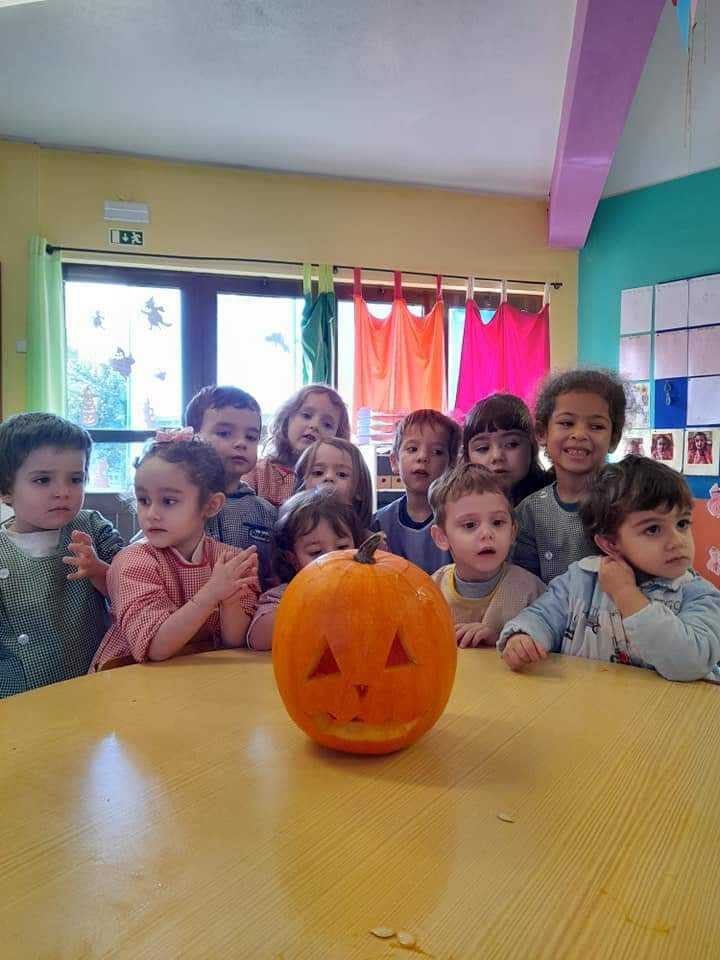 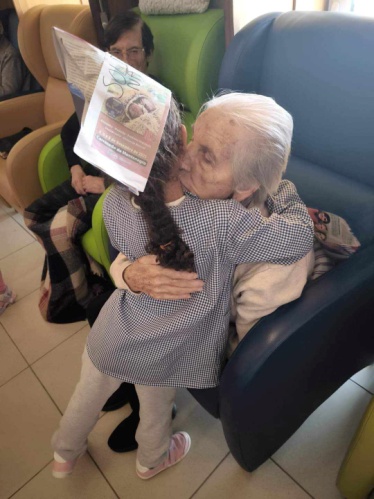 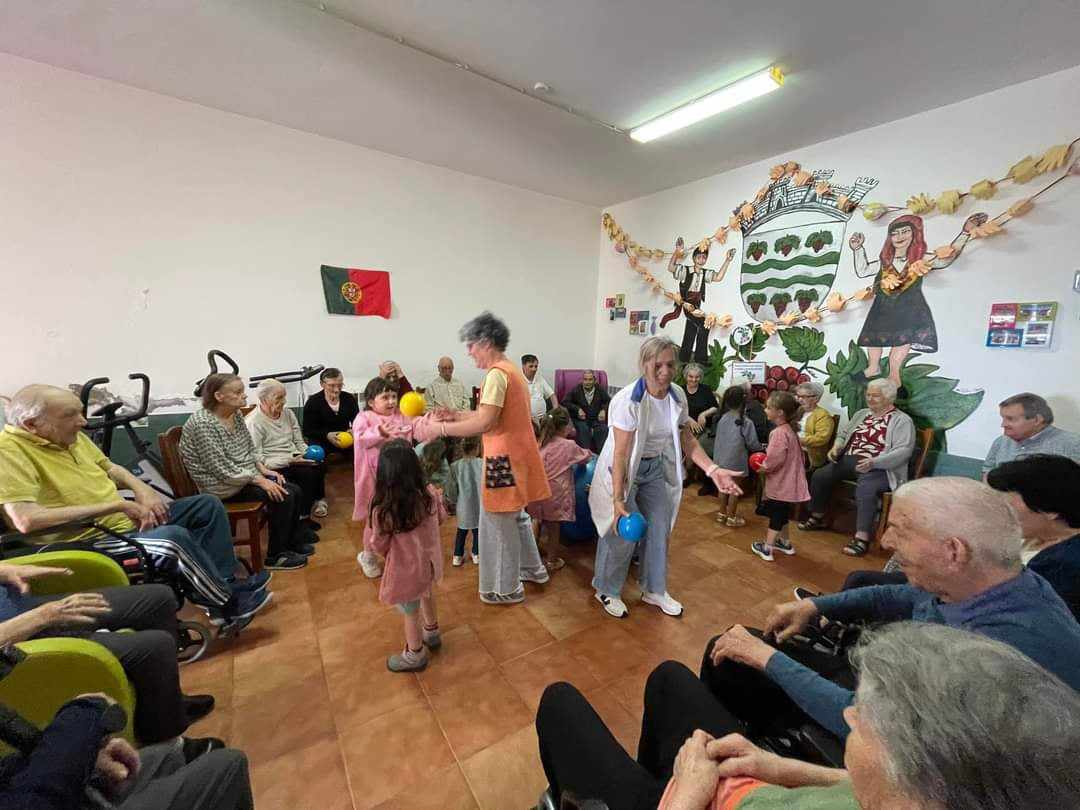 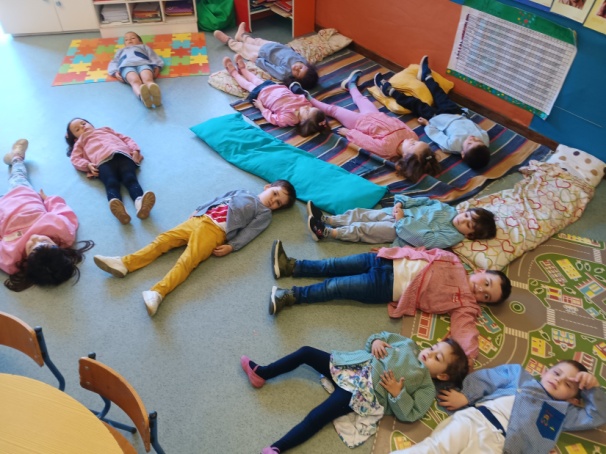 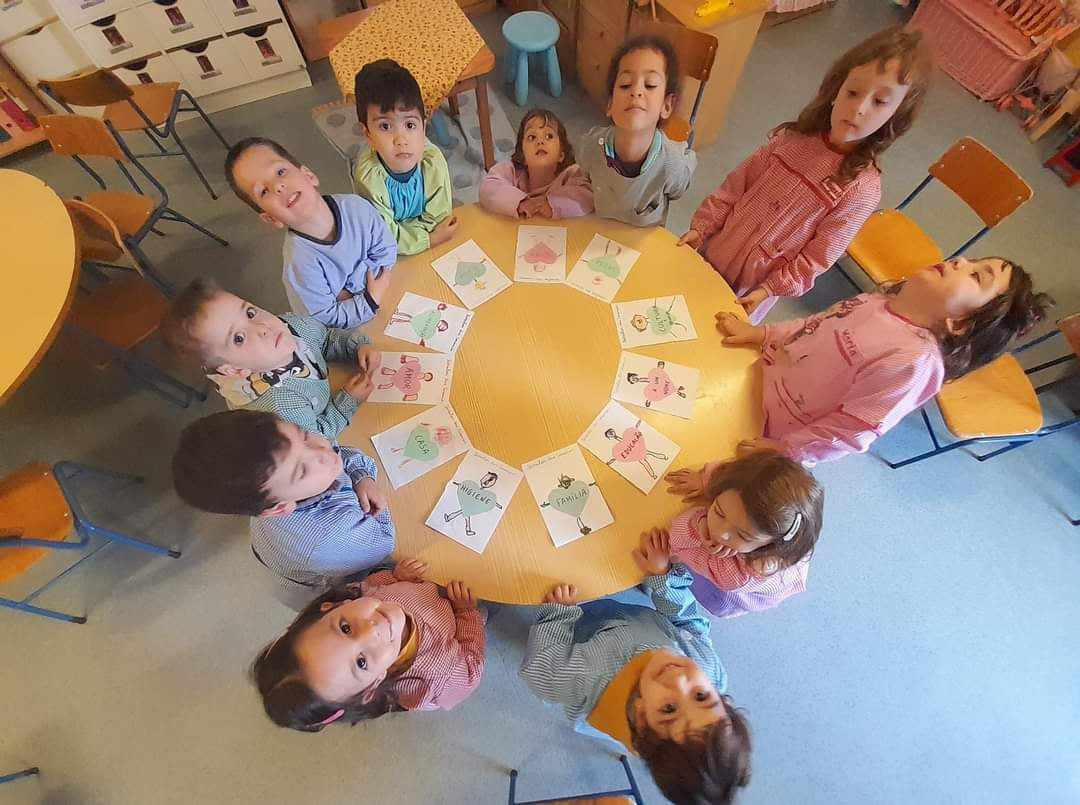 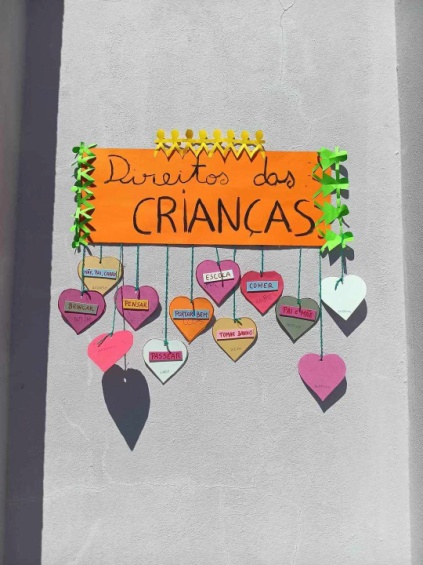 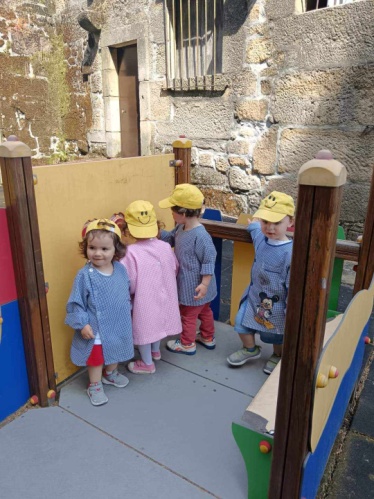 2023/2024 Fim do Projeto Educativo “Um Planeta, uma Vida”
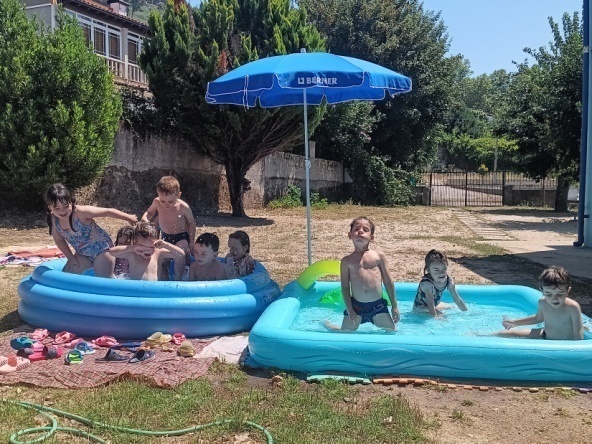 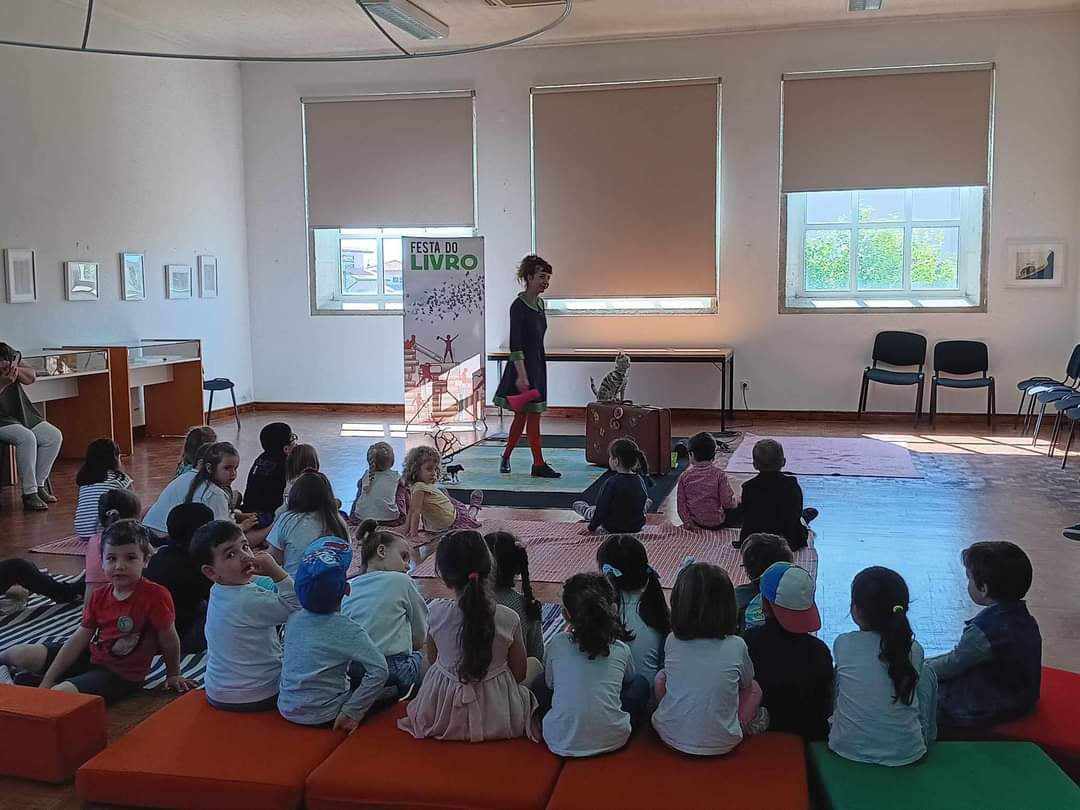 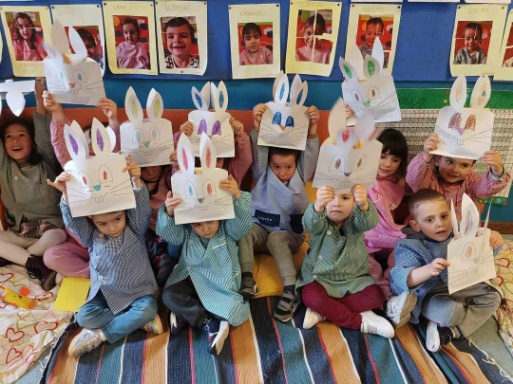 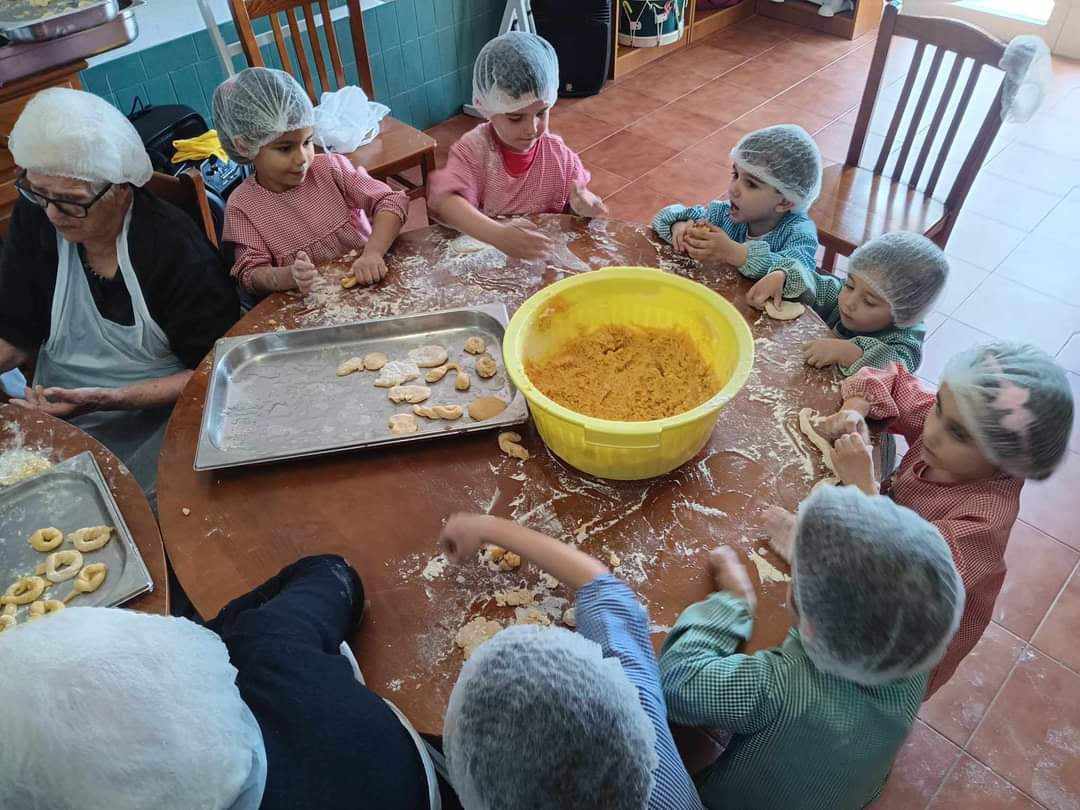 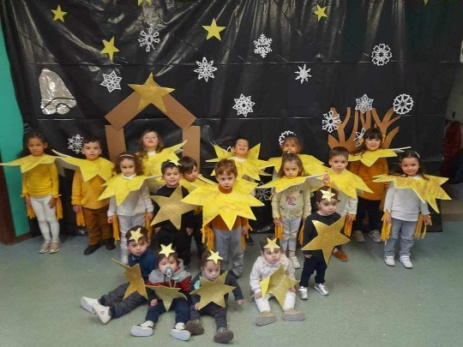 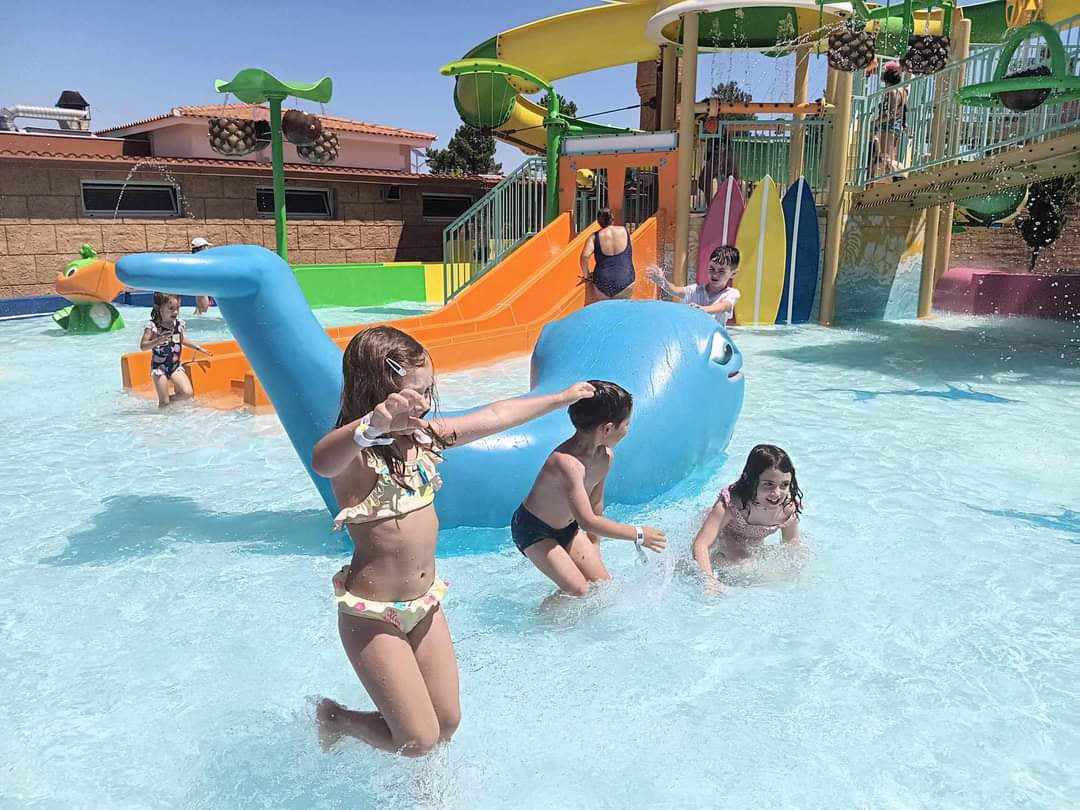 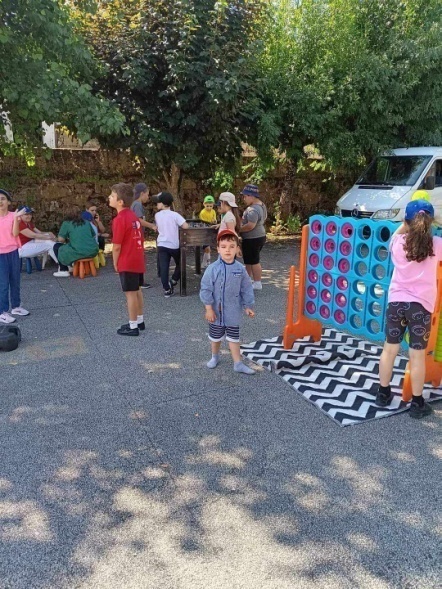 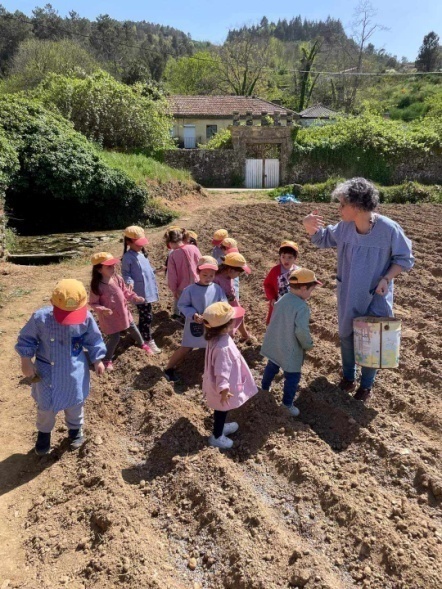 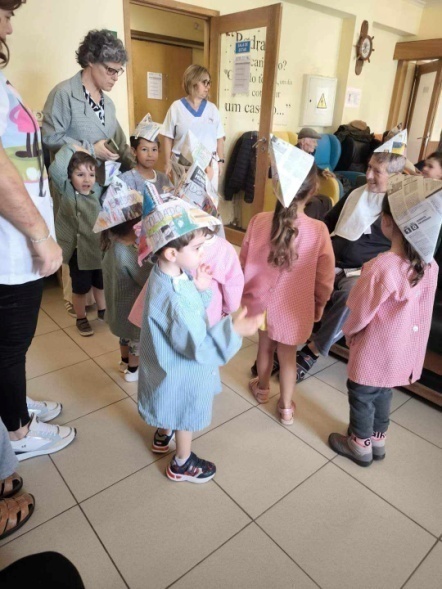 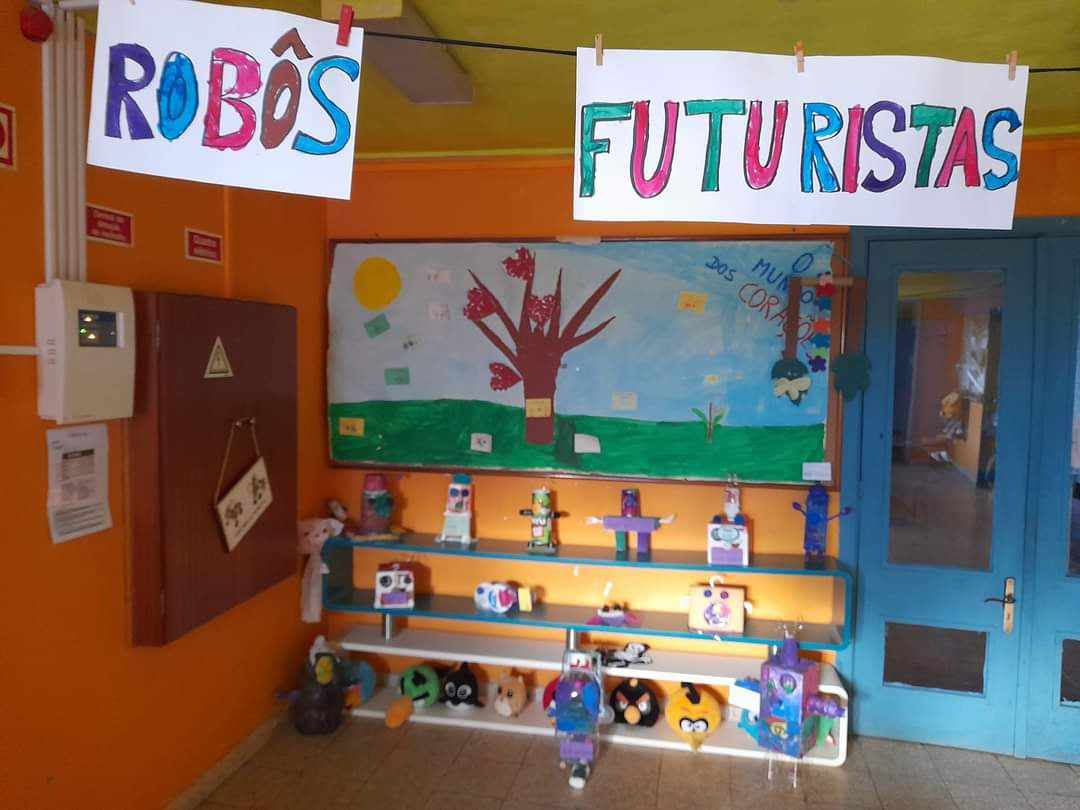 O que é?
Projeto Educativo
Documento que consagra a ação educativa da instituição:
Os princípios; 
Os valores;
As metas;
As estratégias.
Os Princípios
Projeto Educativo
Contribuir para o processo de desenvolvimento e crescimento da criança, conduzindo à prestação de um serviço de qualidade a todos os níveis.
Regemo-nos por princípios como a motivação, inovação, qualidade, ética, profissionalismo, dedicação, transparência e respeito social.
Os valores
Projeto Educativo
Apostamos numa educação de verdade e não de aparência, com princípios sólidos e de valores humanos, tais como:
igualdade, amor, afeto, alegria, verdade, sinceridade, solidariedade/partilha, confiança, respeito e responsabilidade.
As metas
Formar crianças responsáveis, intervenientes, criticas, autónomas e criativas.
Contribuir para a formação integral de todas as crianças.
Promover aprendizagens realmente significativas através da experimentação e manipulação de materiais.
Ver crianças felizes e com uma boa auto estima.
Projeto Educativo
As estratégias
Projeto Educativo
Utilizar um modelo pedagógico aberto, flexível e integrador, em que as crianças (re)constroem o seu próprio conhecimento.
Alem disso, fomentamos a participação ativa dos pais no processo de aprendizagem.
Projeto Educativo da Instituição Triénio 2024/2025, 2025/2026,2026/2027
Abraçar o  Mundo
Projeto Educativo “Abraçar o Mundo”
Porquê?
		É nossa vontade despertar para o conhecimento e exploração do mundo enquanto contexto físico e de relações sociais, criando um ambiente de comunicação onde a criança escuta, observa e expressa o que sente/pensa.
Projeto Educativo “Abraçar o Mundo”
O que queremos mudar?

	Contribuir para um mundo mais sustentável e melhor para viver.
	O destino do planeta está na mão das nossas crianças.
	É importante que, desde pequenos, aprendam a racionalizar os recursos e a contribuir na luta contra as mudanças climáticas.
Projeto Educativo “Abraçar o Mundo”
Como fazer?
	Trabalhar com as crianças de forma integral, promovendo um maior estimulo a nível pessoal e social.
	Promover o contacto com a natureza e a diversidade cultural.
Projeto Curricular de grupo (PCG)
O que é?
É um documento que decreta quais as prioridades nas aprendizagens e no desenvolvimento do grupo, de acordo com os seus interesses e necessidades.
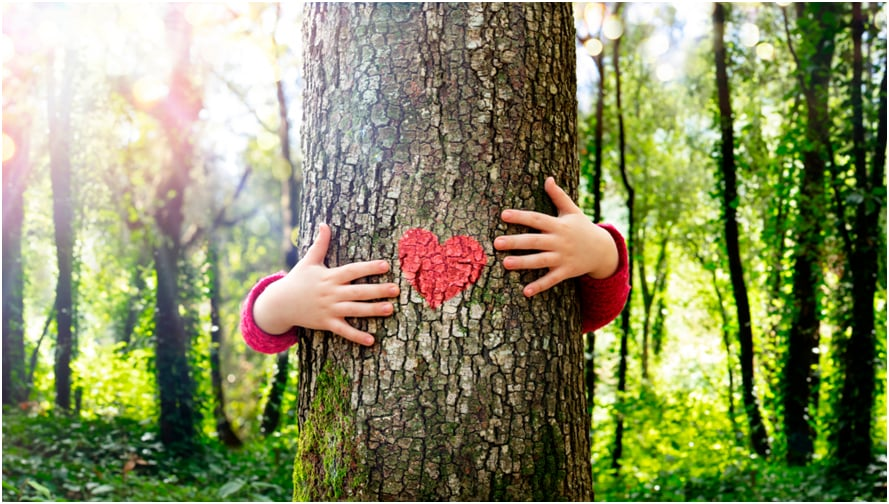 Projeto Curricular de grupo
Brincar ao sabor do vento
PCG Brincar ao sabor do vento
Porquê?

Ainda nos estamos a recompôr do impacto covid 19 
Passamos a trabalhar muito mais em sala e tem sido de forma muito lenta que temos vindo a sair.
Acredito que o brincar livremente e de forma orientada, ao ar livre, é muito benéfico e necessário para o desenvolvimento da criança.
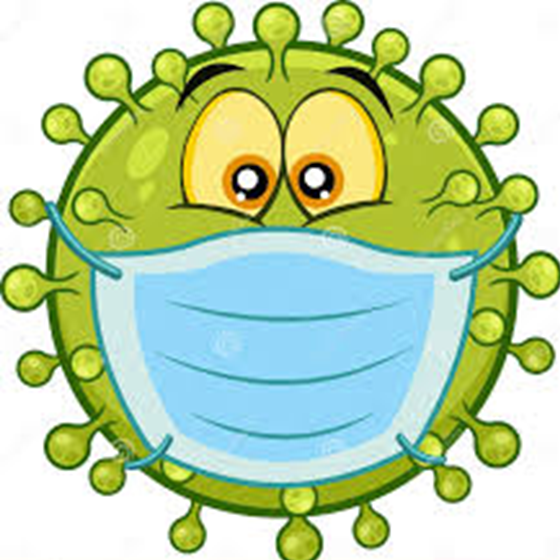 PCG Brincar ao sabor do vento
Então…

Vamos aproveitar todas as experiencias e desafios que o mundo exterior nos proporciona para potenciar um crescimento saudável, contribuindo para o desenvolvimento das crianças em todas as áreas de conteúdo previstas nas Orientações Curriculares Para a Educação Pré-escolar(OCEPE)
PCG Brincar ao sabor do vento
Como?
Dinamizar atividades e partes da rotina diária no exterior do infantário
Visitas de estudo
Jogos
Realização de experiências
Leitura e criação de livros
Registos
Atividades individuais
Atividades em pequeno grupo 
Atividades em grande grupo
PCG Brincar ao sabor do vento
Gestão e organização do tempo (diário)
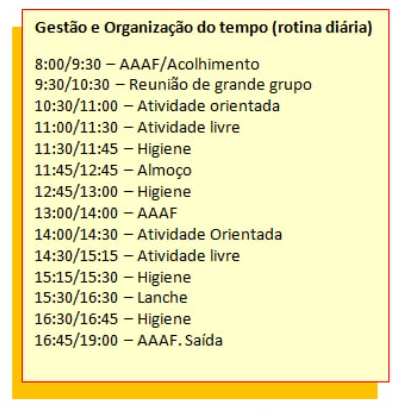 PCG Brincar ao sabor do vento
Gestão e organização do tempo (semanal)
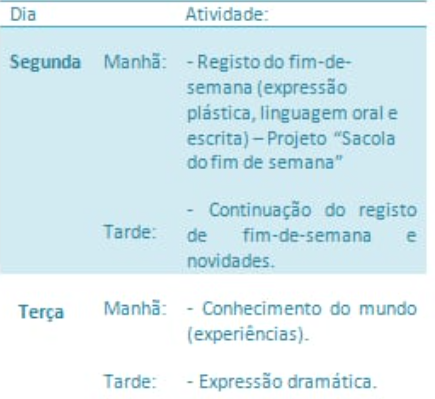 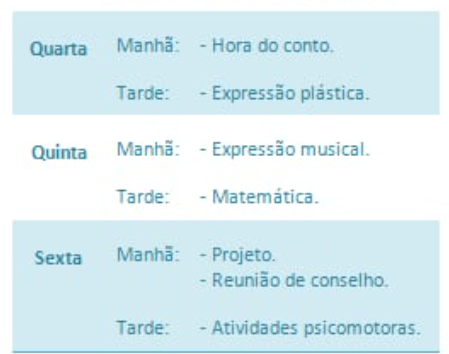 PCG Brincar ao sabor do vento
Desafio para este ano letivo:

Transformar o espaço exterior do infantário, tornando-o mais rico e impulsionador de diversas brincadeiras e atividades desafiadoras
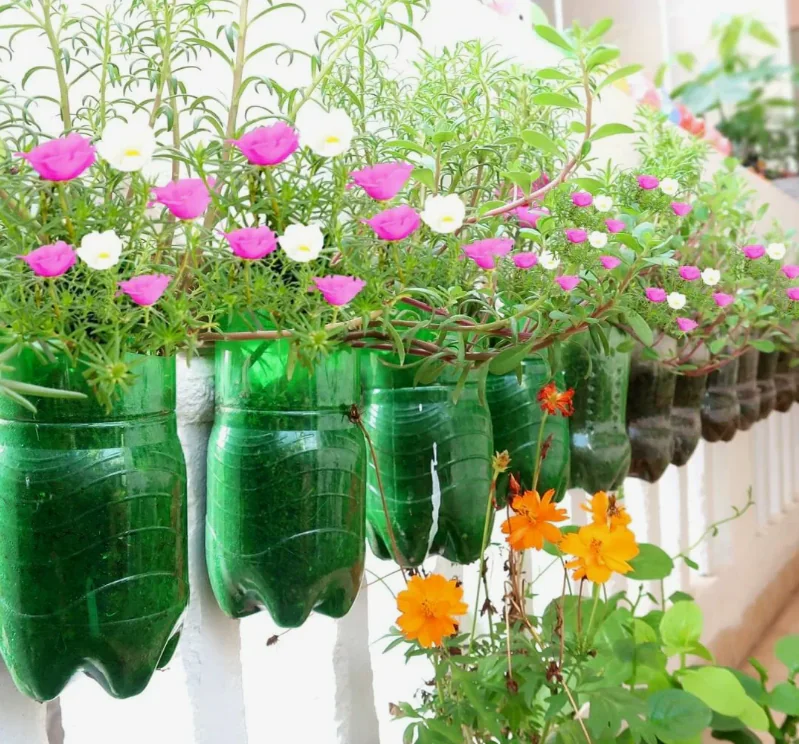 PCG Brincar ao sabor do vento
Horta aromática
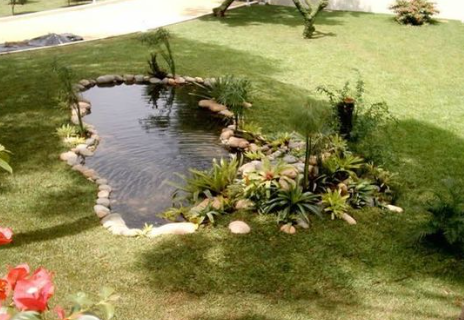 PCG Brincar ao sabor do vento
Lago natural
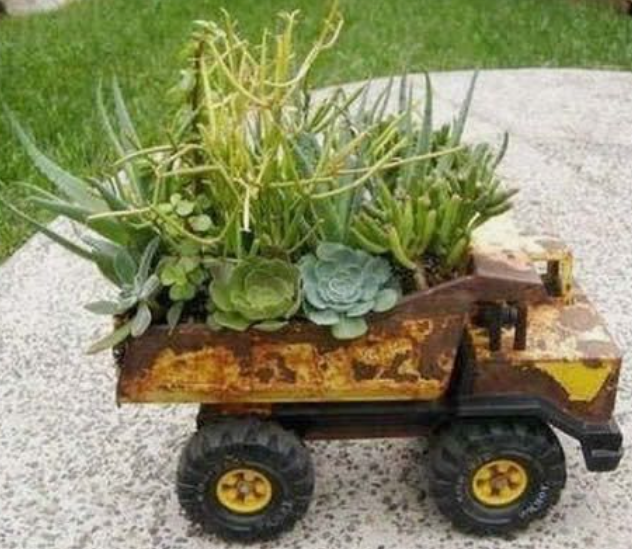 PCG Brincar ao sabor do vento
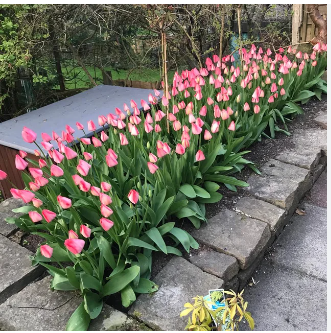 Canteiros de plantas e flores
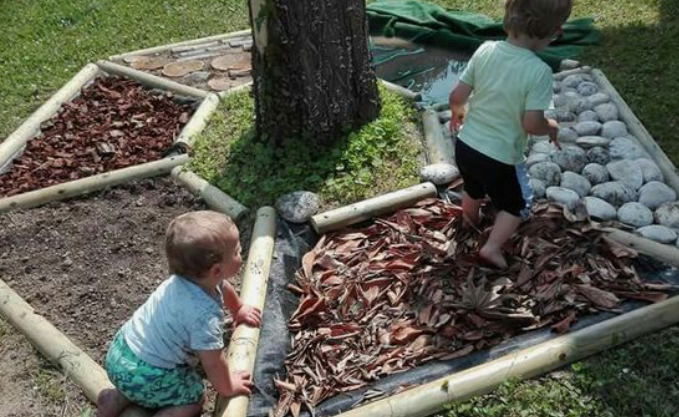 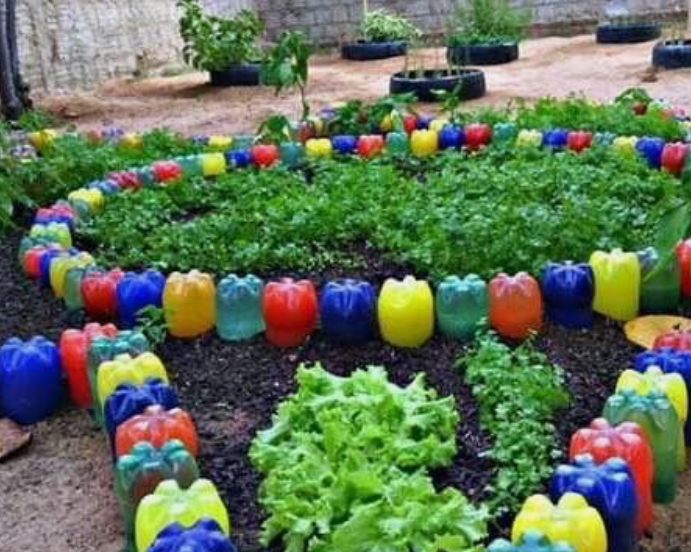 PCG Brincar ao sabor do vento
Horta dos pequeninos
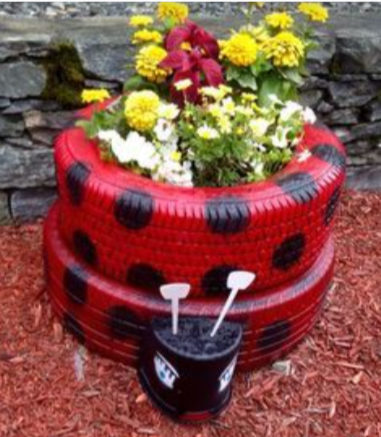 PCG Brincar ao sabor do vento
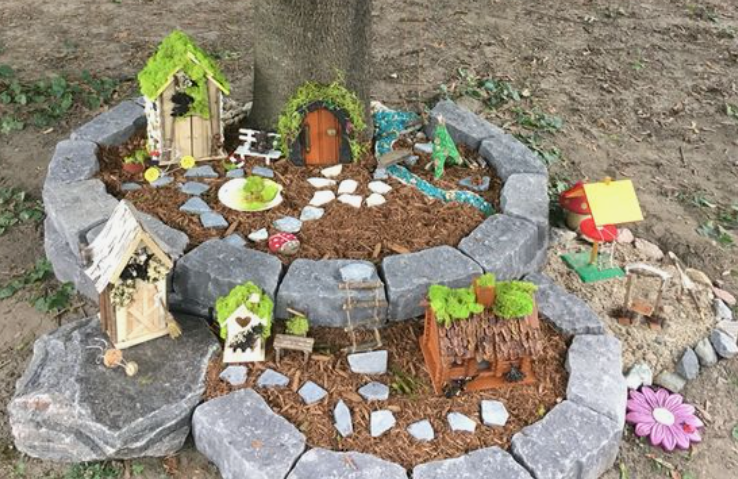 Decoração com pneus, paletes e outros materiais
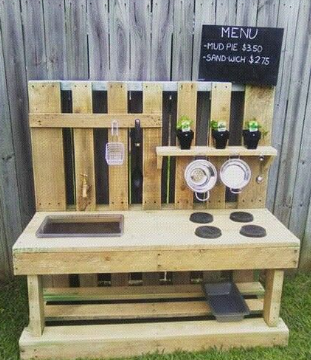 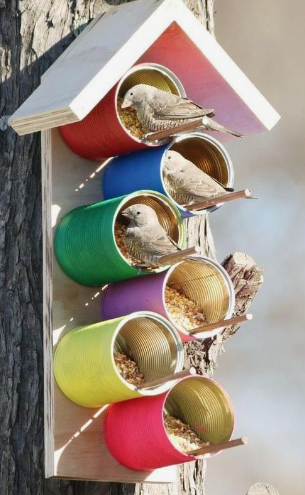 PCG Brincar ao sabor do vento
Comedouro para pássaros
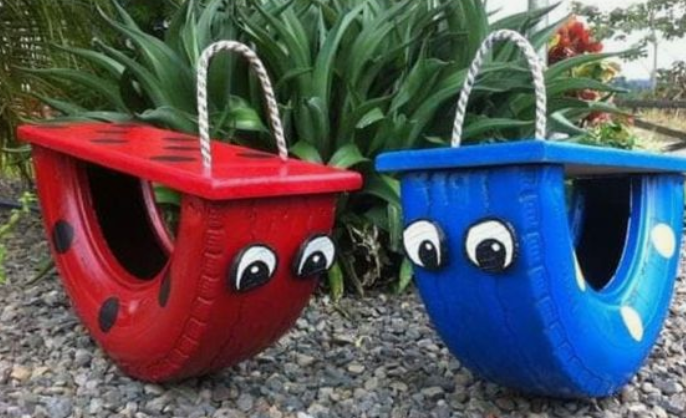 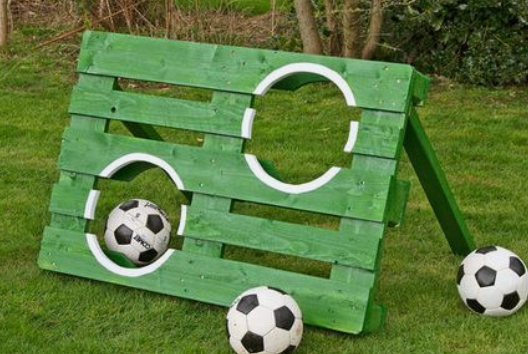 PCG Brincar ao sabor do vento
Brinquedos de jardim
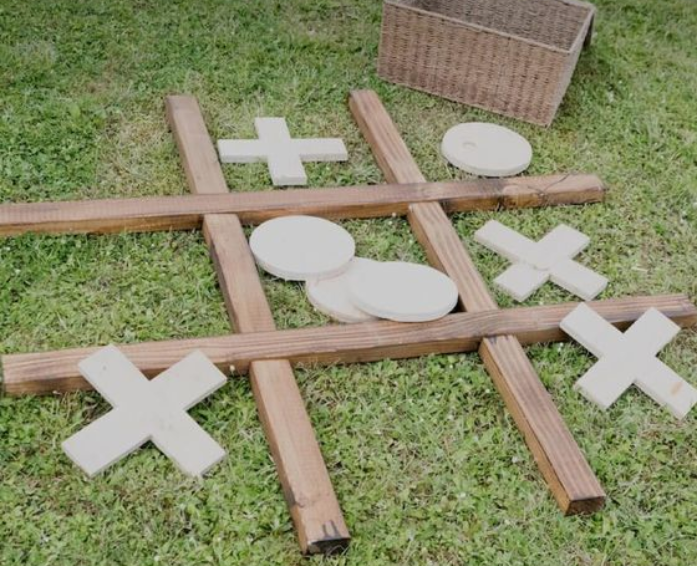 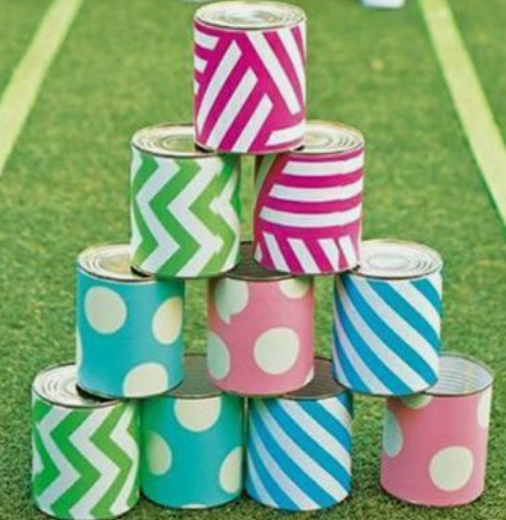 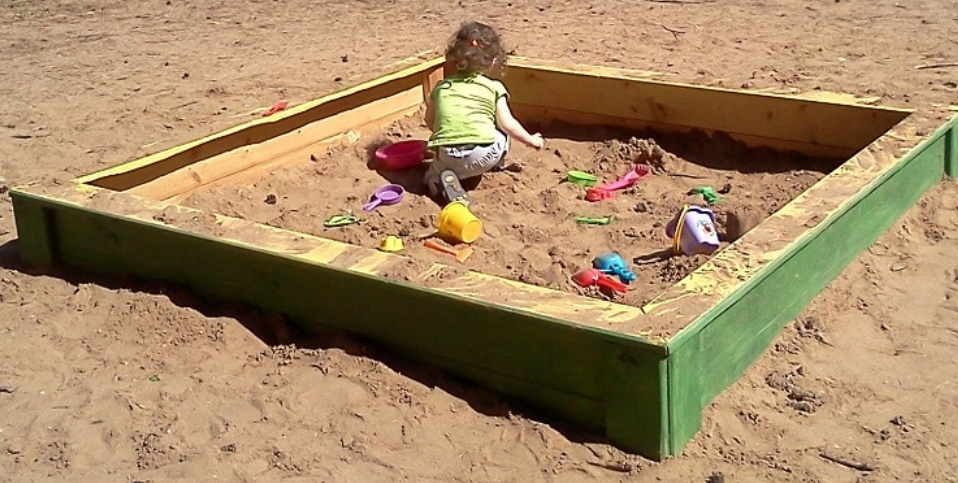 PCG Brincar ao sabor do vento
Caixa de Areia
PCG Brincar ao sabor do vento
Porque no jogo entre o papel e o ecrã, o último ganha 10-0, vou apostar em alguns projetos de leitura
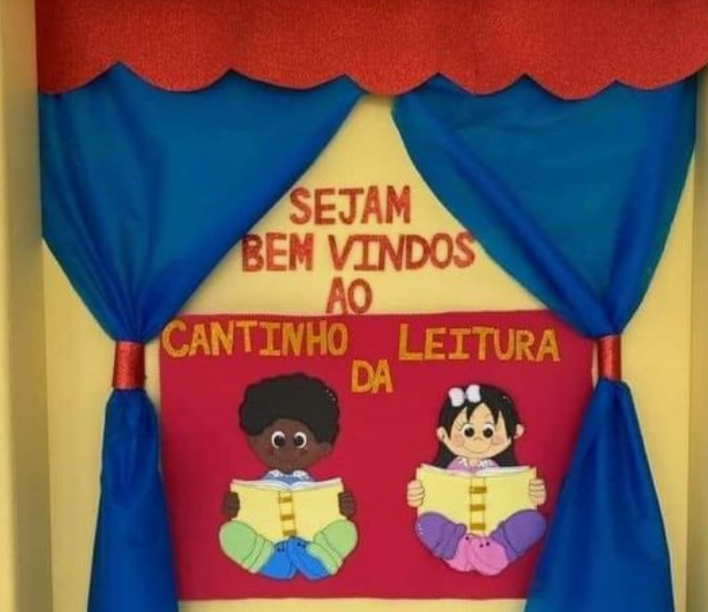 PCG Brincar ao sabor do vento
Dinamizar o cantinho da leitura
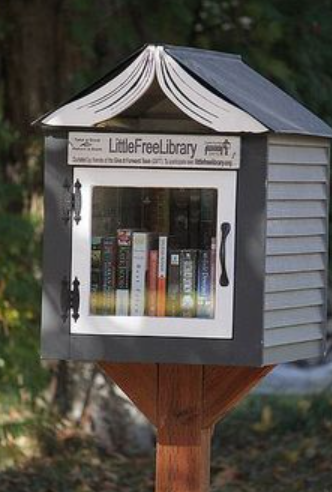 PCG Brincar ao sabor do vento
Biblioteca de rua
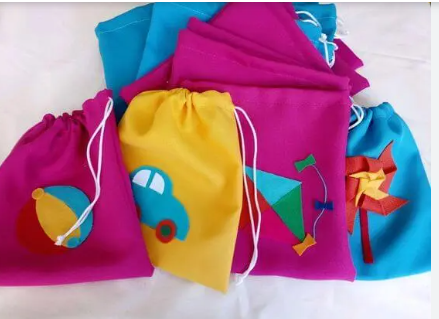 PCG Brincar ao sabor do vento
Sacola do fim semana
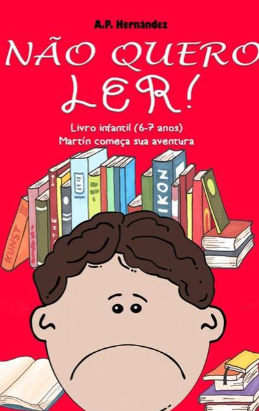 PCG Brincar ao sabor do vento
Cria a tua história a partir de uma imagem
PCG Brincar ao sabor do vento
A par destes projetos, serão ainda trabalhados outros temas, datas importantes e festividades que estão comtemplados no Plano Anual de Atividades.


                                Bom ano letivo 2024-2025 para todos nós!